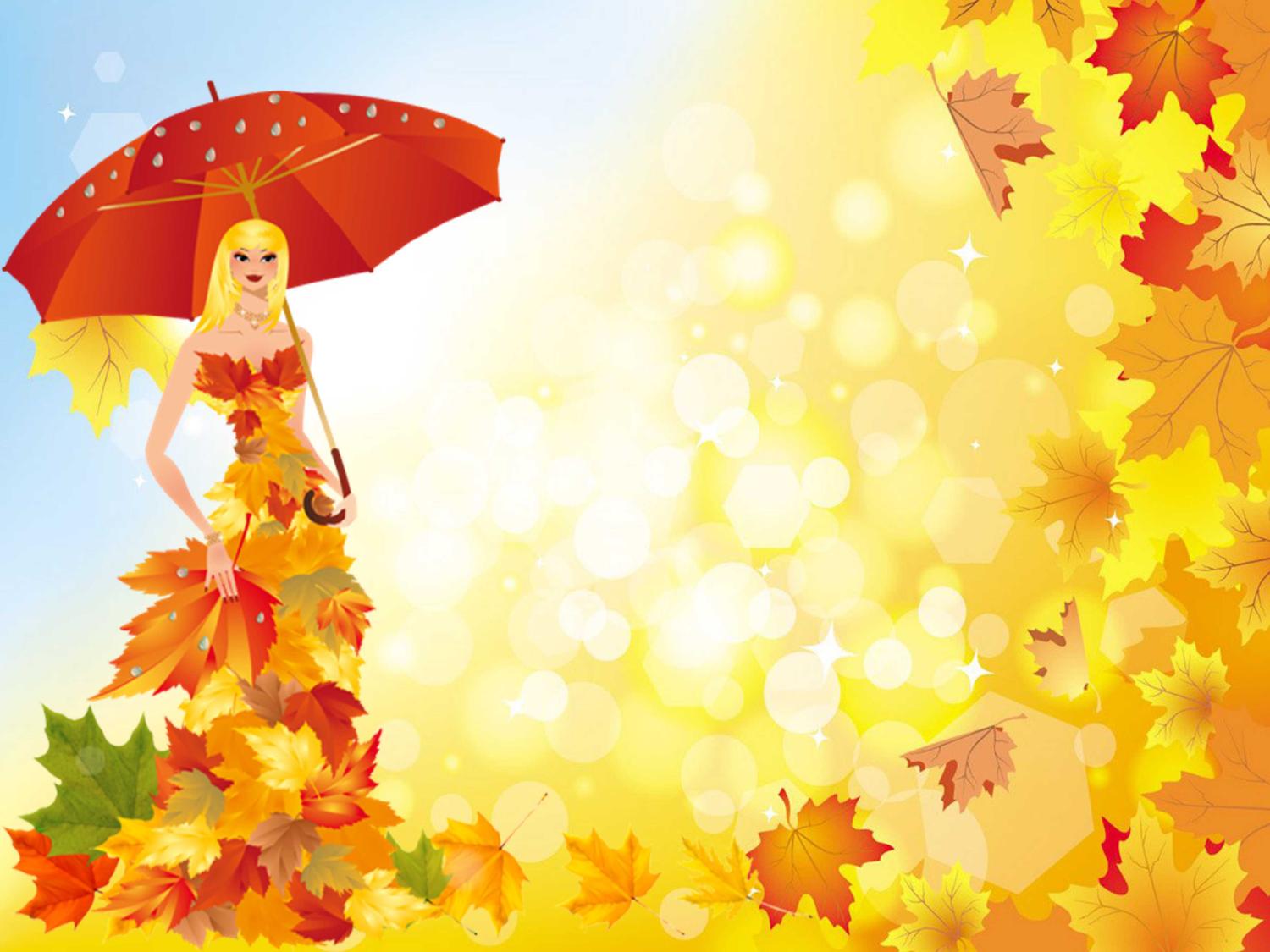 Осень ходит по дорожкам …
викторина-раскраска
Автор работы:
Барбарина О.А., воспитатель ВКК, 
МАДОУ ЦРР-детский сад
Свердловская обл.,
г. Красноуфимск, 2017 г.
Здравствуйте, ребята!Я приглашаю вас принять участие в моей экологической викторине-раскраске«Осень ходит по дорожкам …»отвечая правильно на вопросы викторины картинка с ёжиком постепенно раскраситсяГотовы? Удачи!
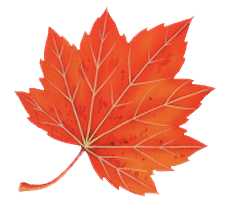 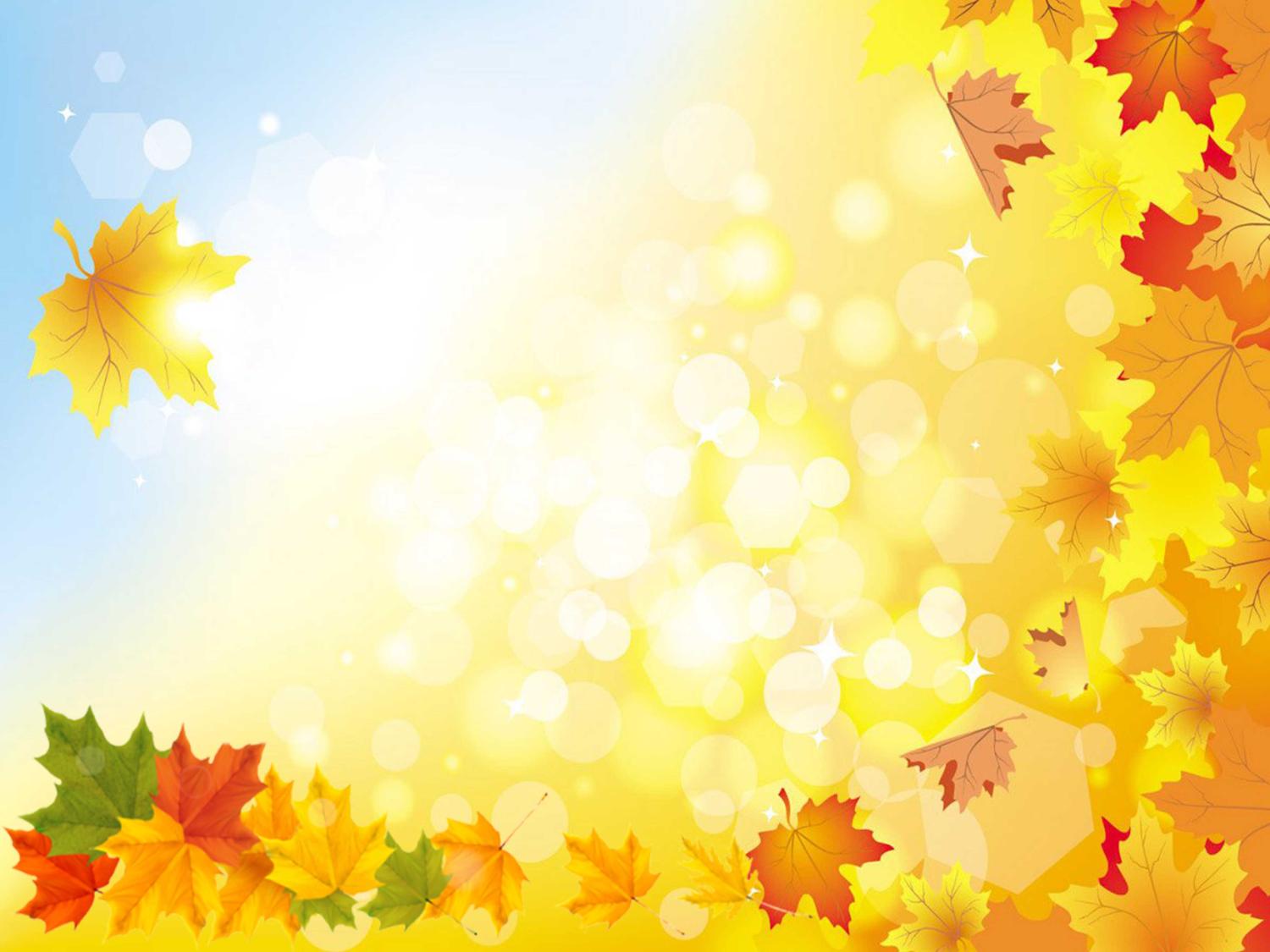 Мой вопрос – ваш ответ …
Основное изменение в неживой природе осенью:
осадки
похолодание
северное сияние
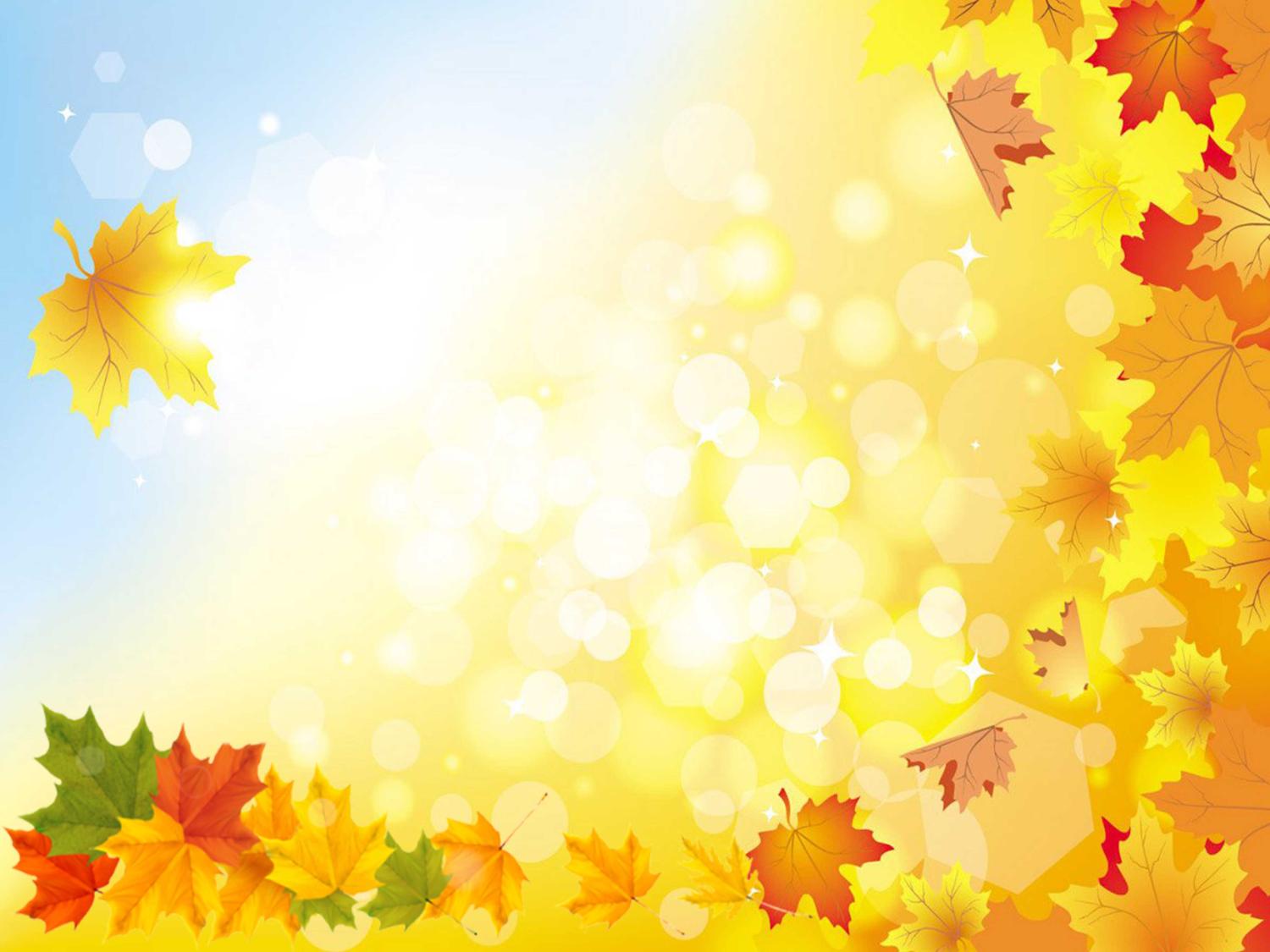 Мой вопрос – ваш ответ …
Осенью дни становятся…
короче
длиннее
они 
одинаковые
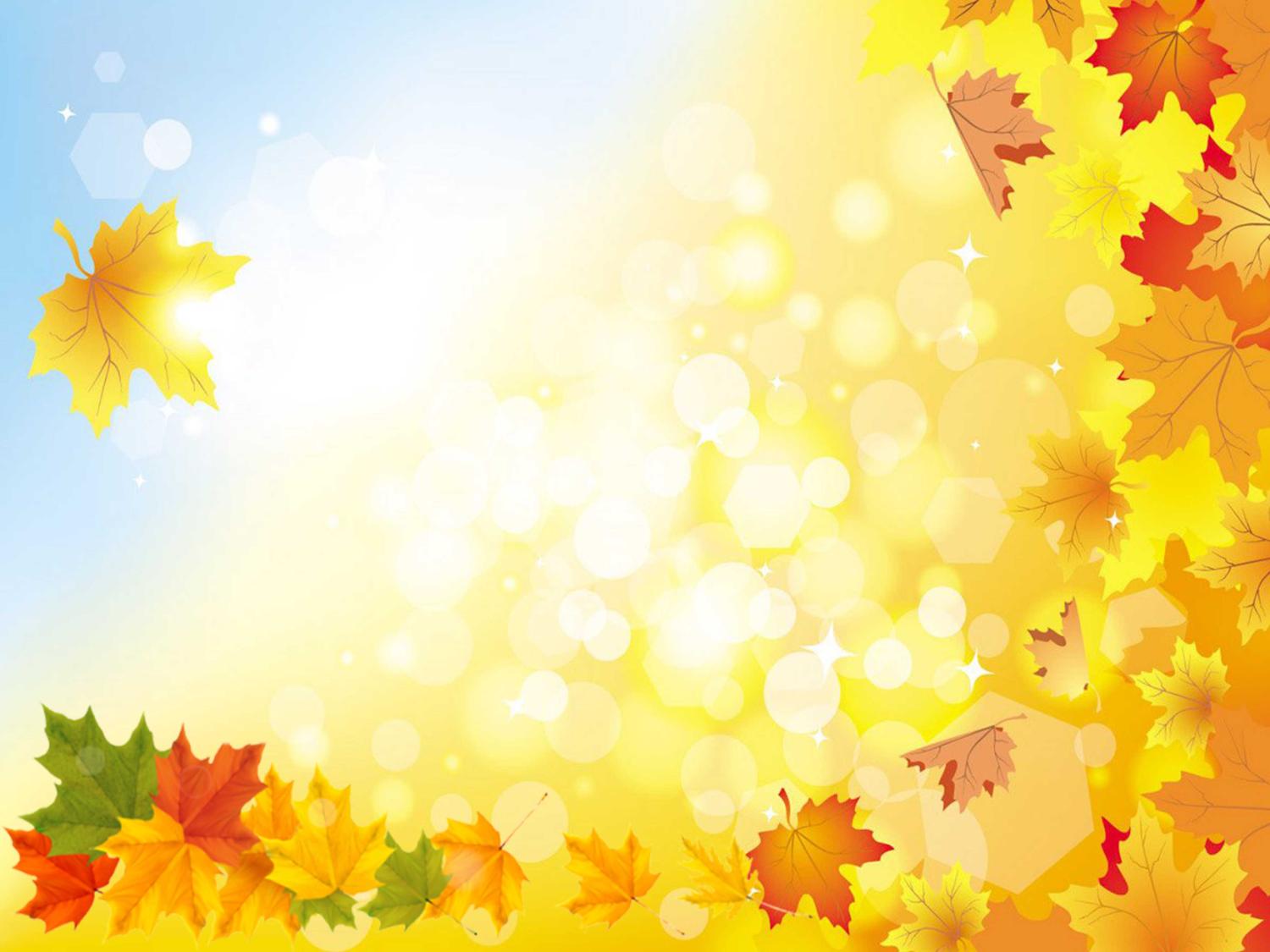 Мой вопрос – ваш ответ …
Листья какого дерева краснеют с приходом осени?
рябины
березы
ели
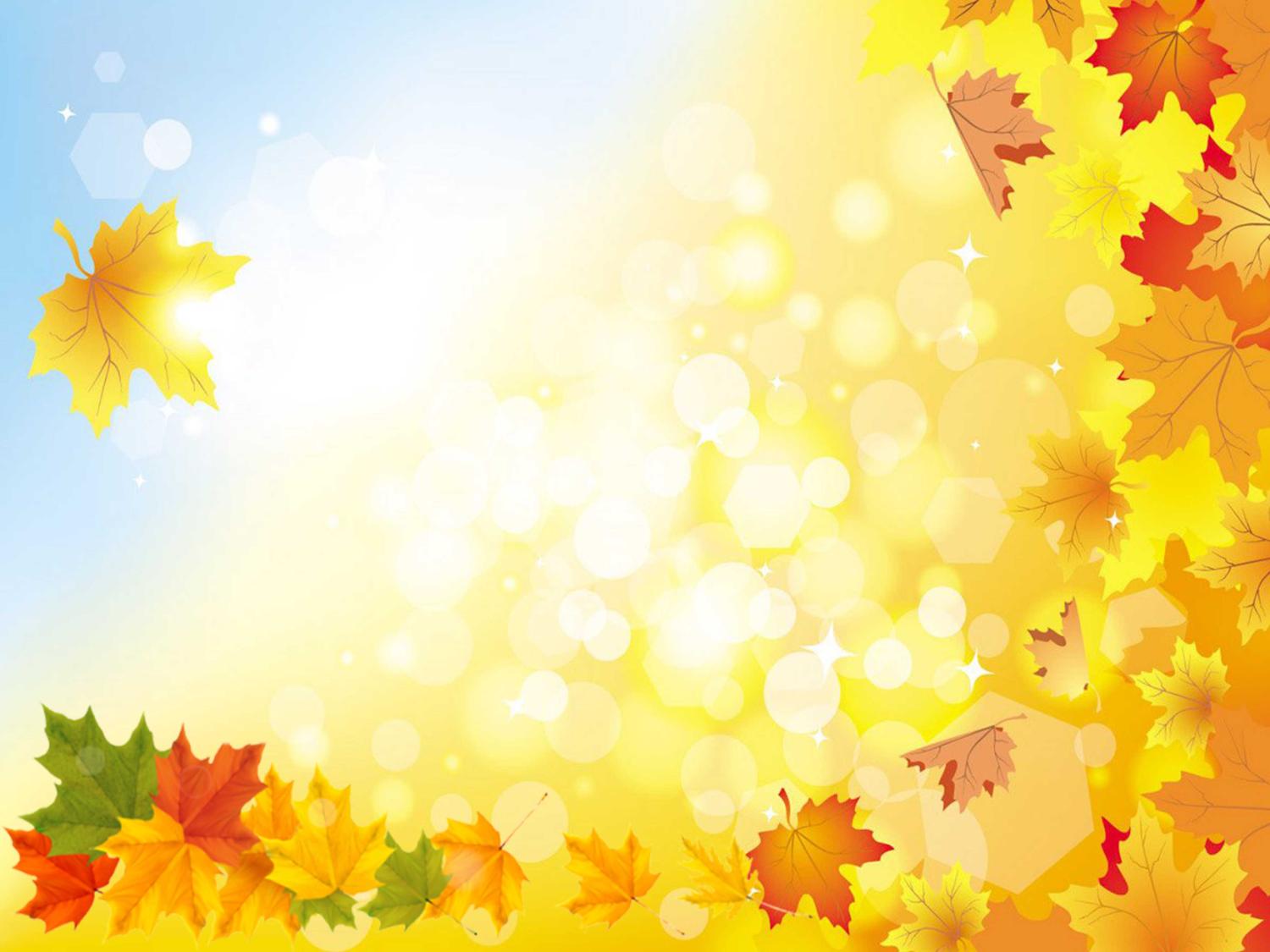 Мой вопрос – ваш ответ …
Какое явление природы можно наблюдать осенью?
заморозки
ледоход
проталины
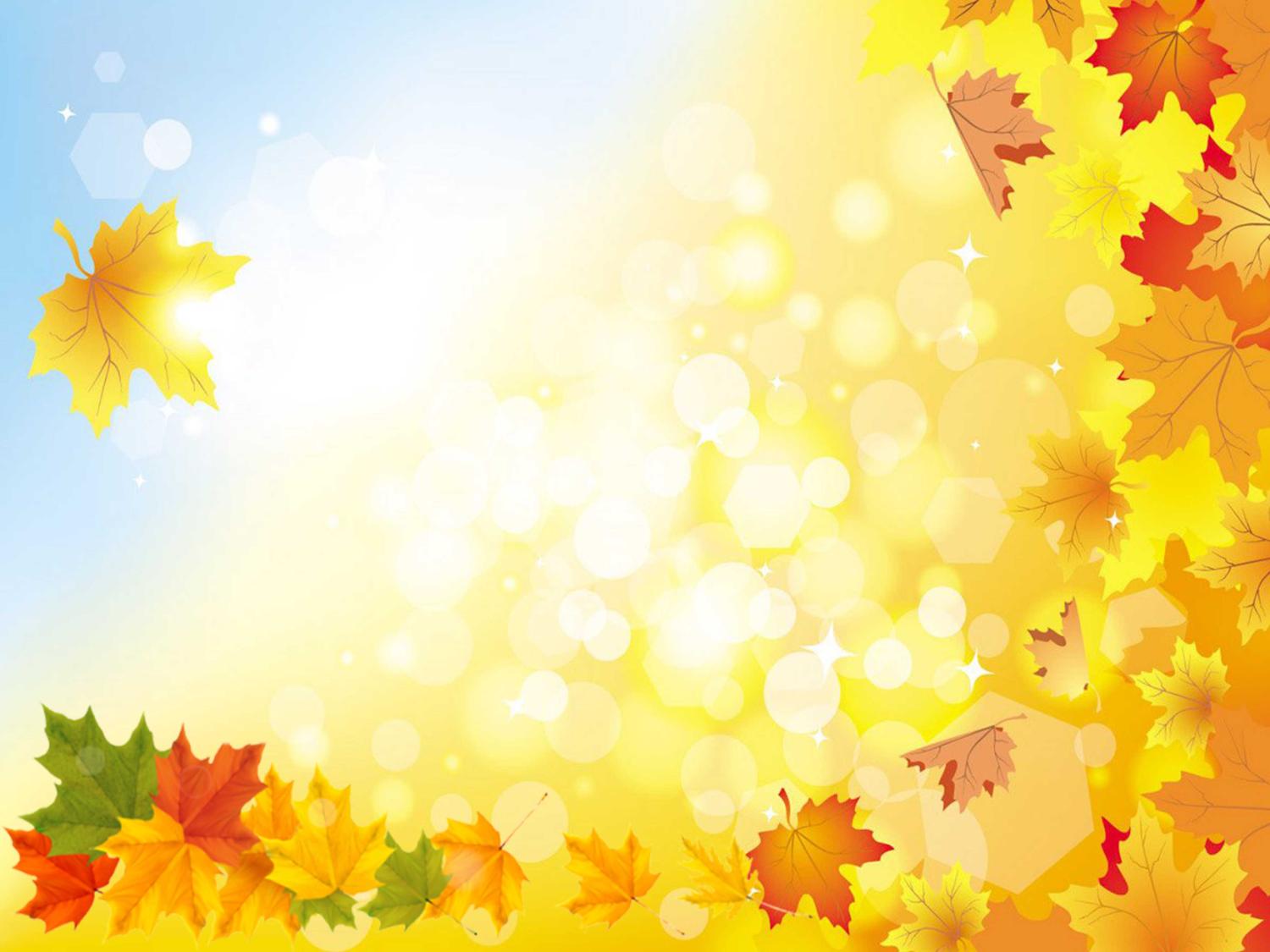 Мой вопрос – ваш ответ …
Почему осенью птицы улетают в 
тёплые края?
опадают листья 
на деревьях
труднее найти 
корм
становится холодно
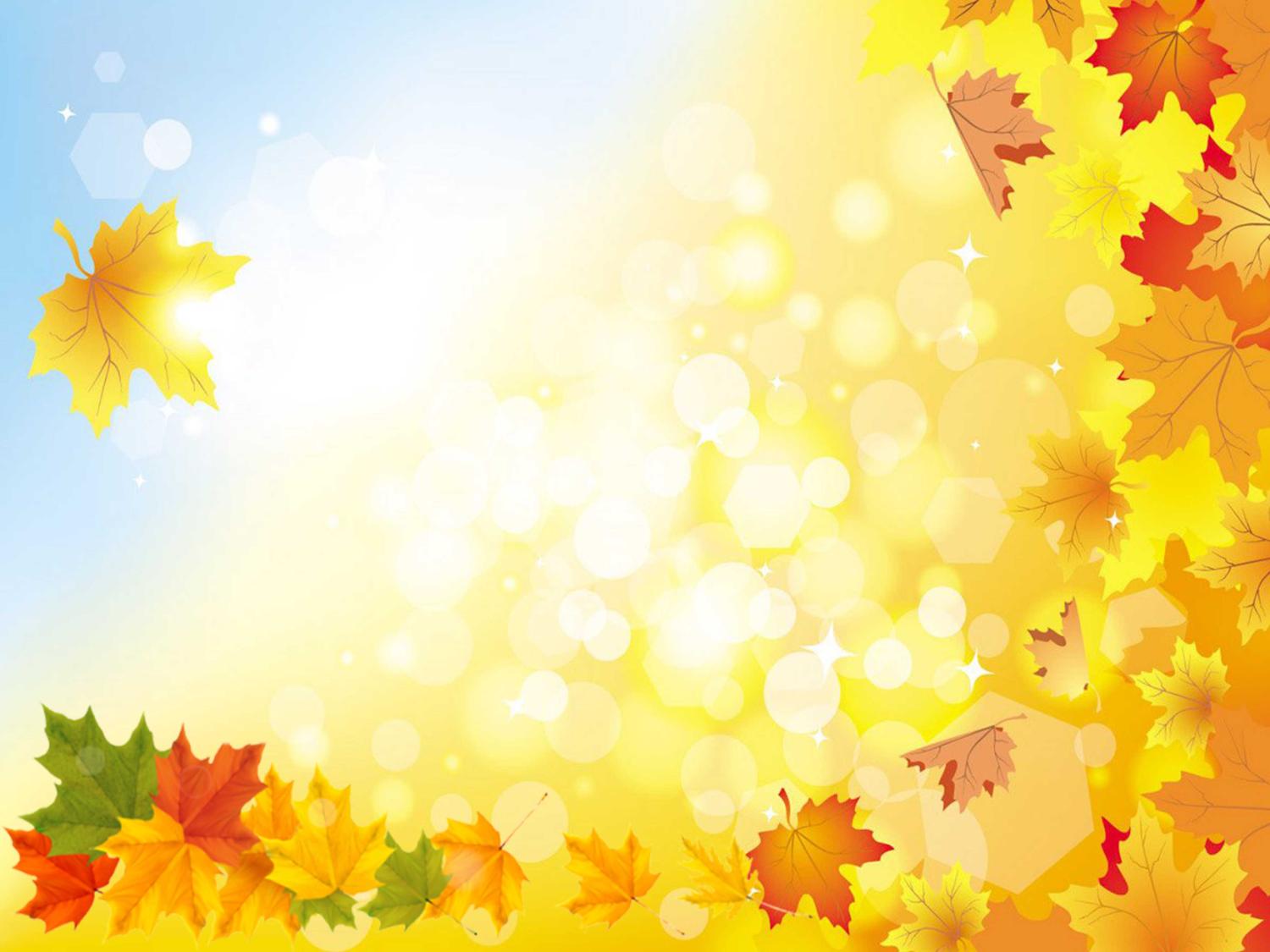 Мой вопрос – ваш ответ …
Какой день считается днём осеннего равноденствия?
23 сентября
23 октября
23 ноября
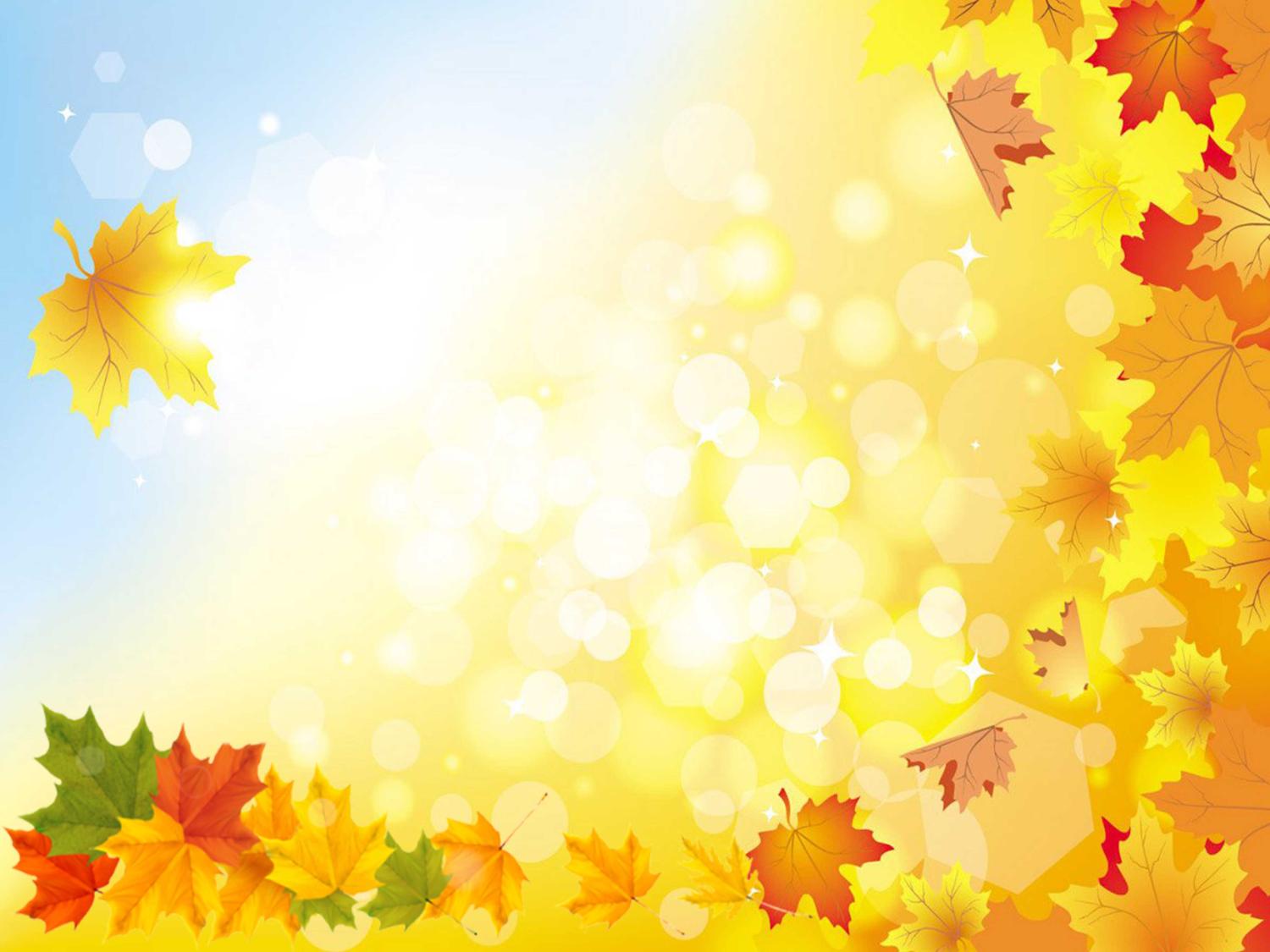 Мой вопрос – ваш ответ …
Куда исчезают на зиму лягушки?
прячутся на берегу в 
укромных местах
прячутся на глубину 
под камни или в ил
умирают
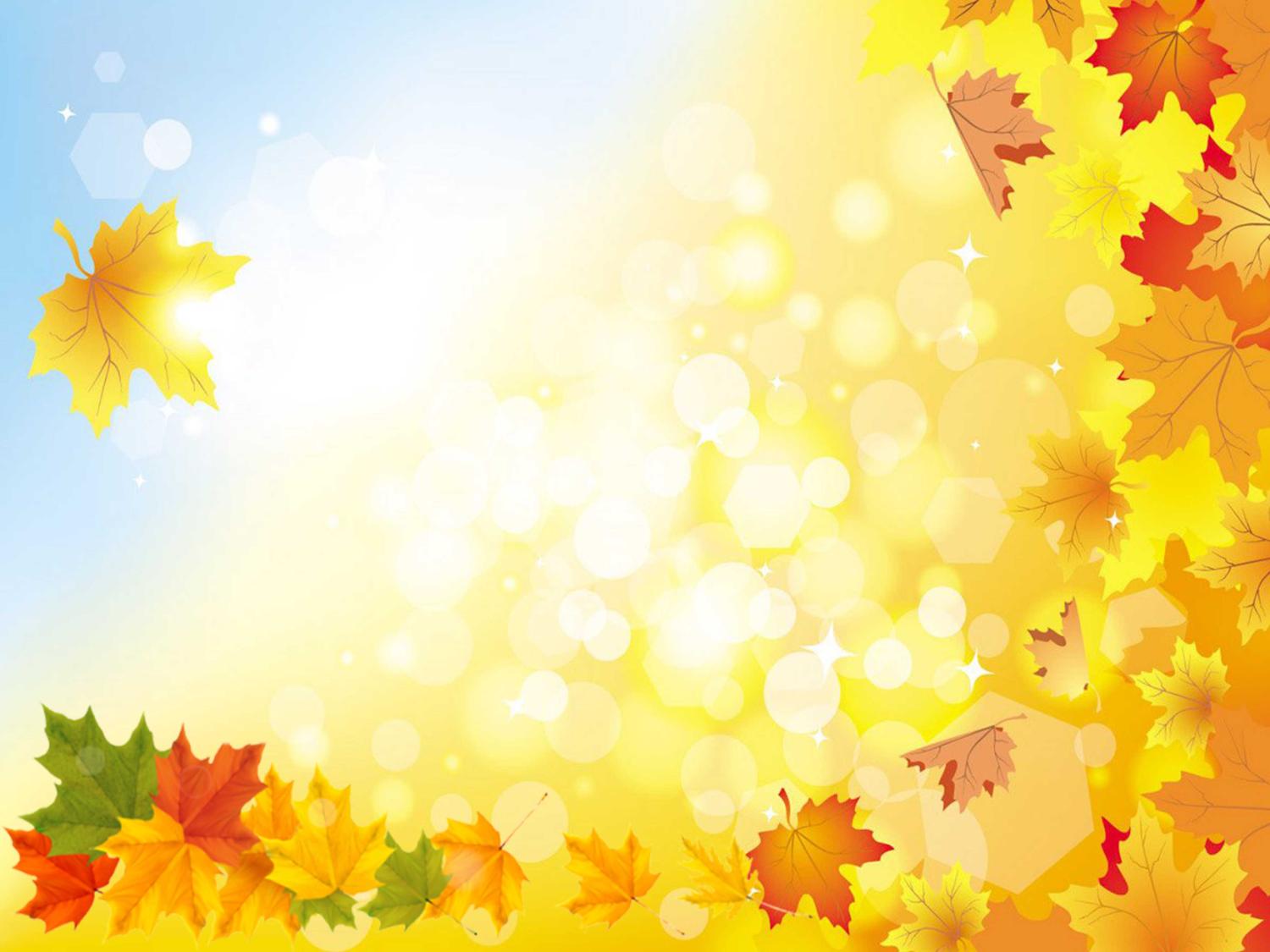 Мой вопрос – ваш ответ …
Какой зверь меняет на зиму цвет шубки?
барсук
белка
заяц
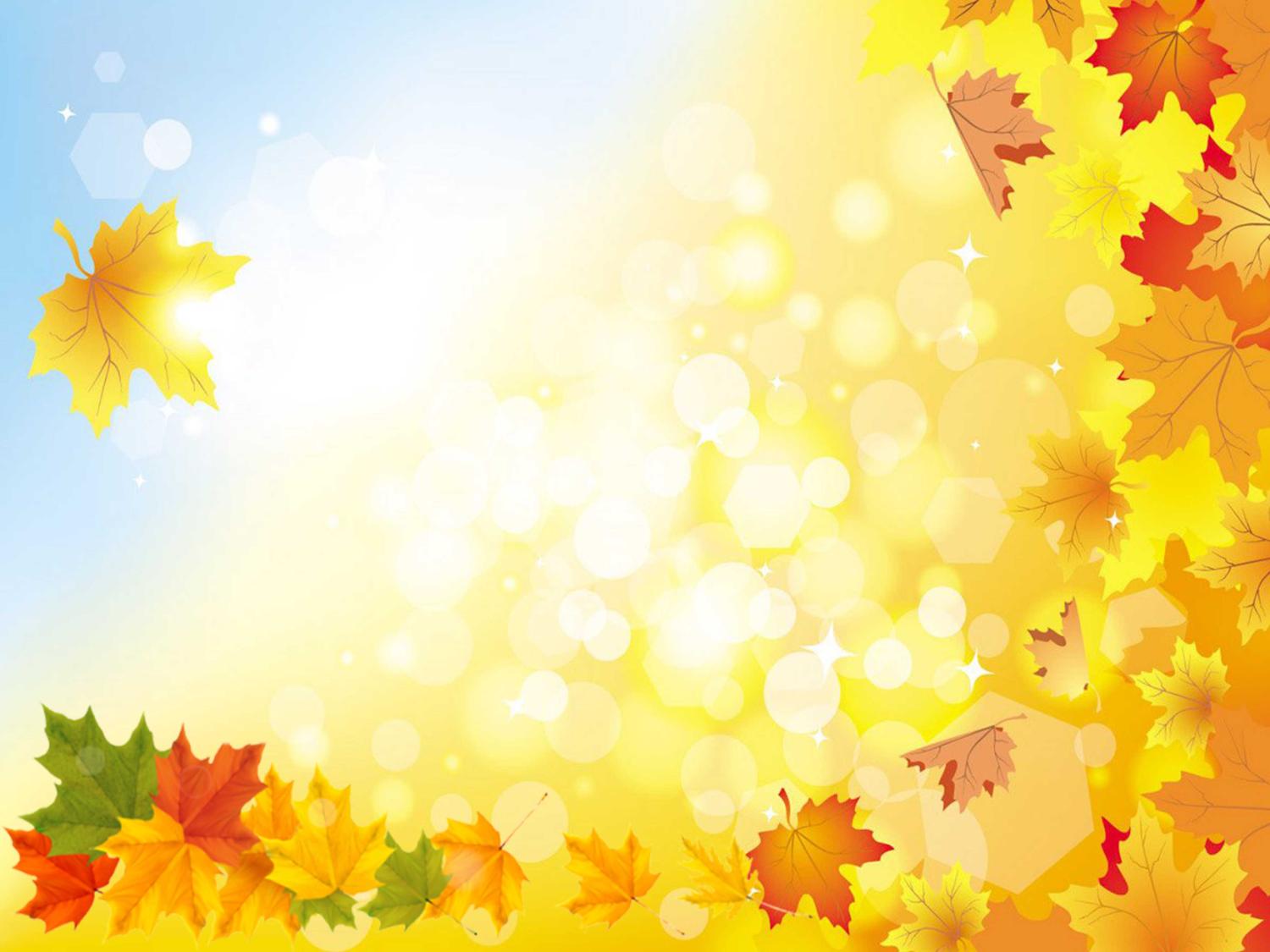 Мой вопрос – ваш ответ …
Что необходимо зверям впадающим 
в спячку?
тишина и покой
жировые запасы 
под шубкой
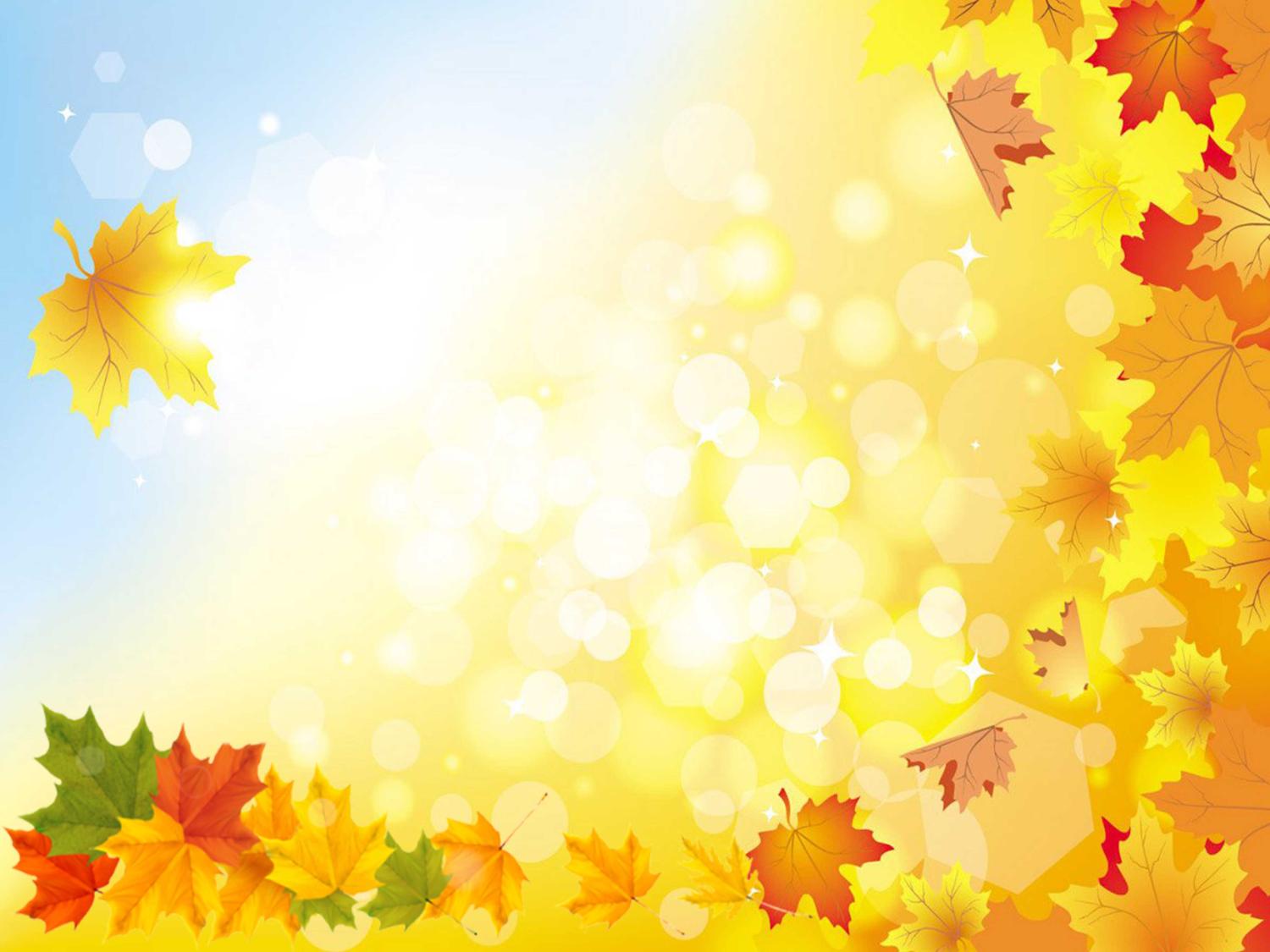 Мой вопрос – ваш ответ …
Кто из зверей всю зиму спит?
мышь
ёж
лиса
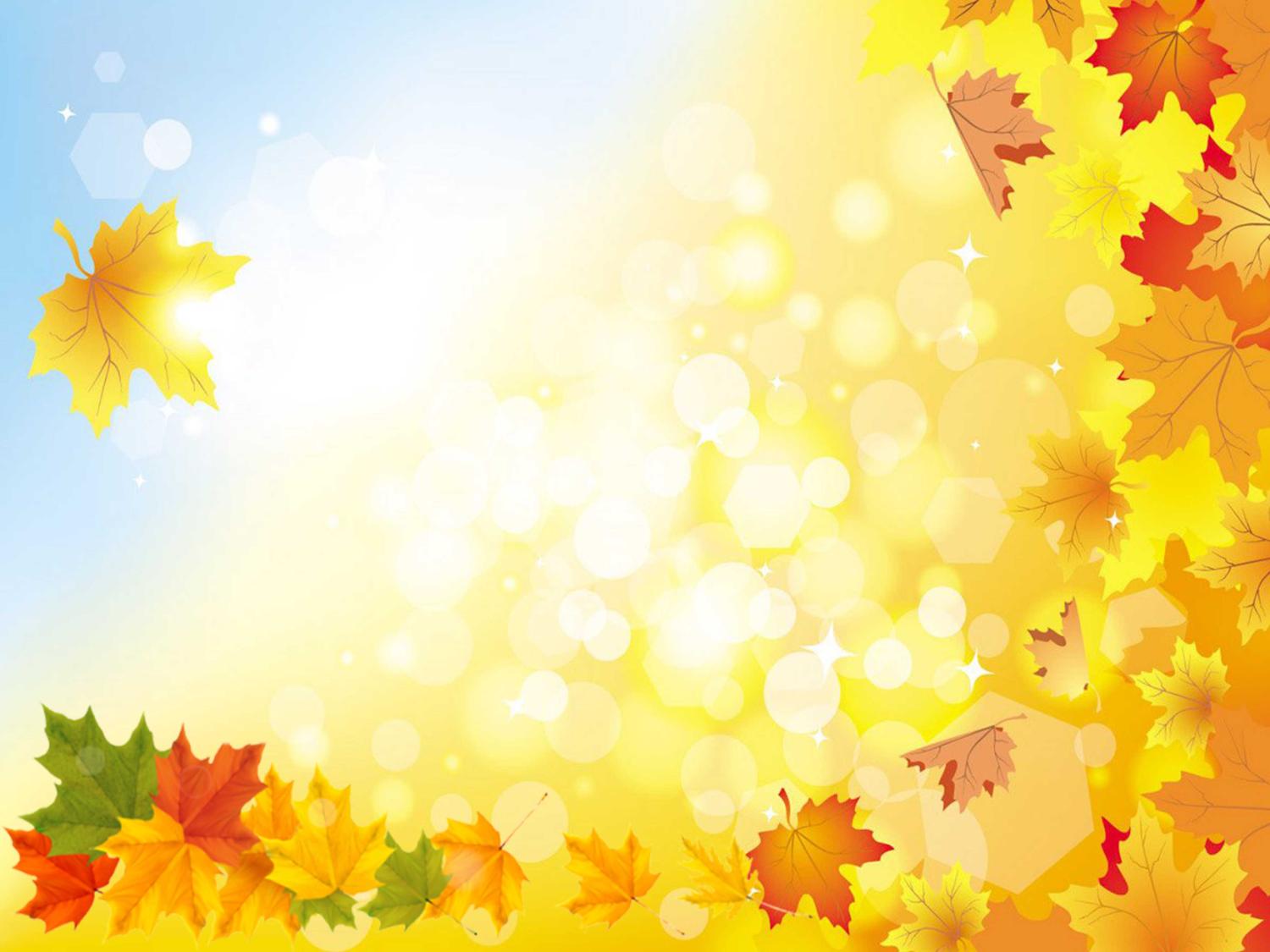 Мой вопрос – ваш ответ …
Чем зимой питается заяц?
капустой и 
морковкой
корой деревьев, 
веточками
яблоками
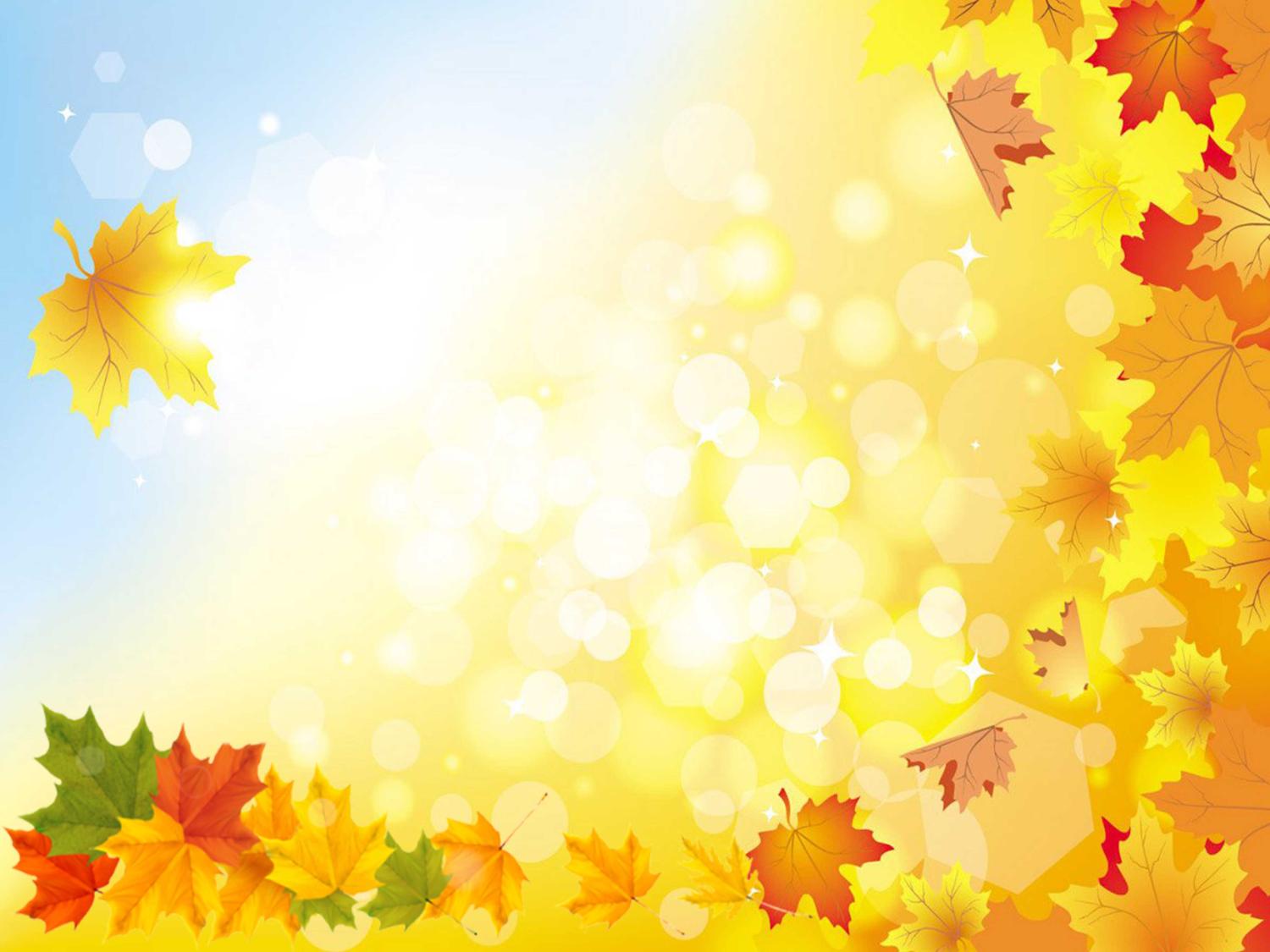 Мой вопрос – ваш ответ …
Что едят зимой хищники: волки и лисицы?
голодают
мелких зверьков
мошек
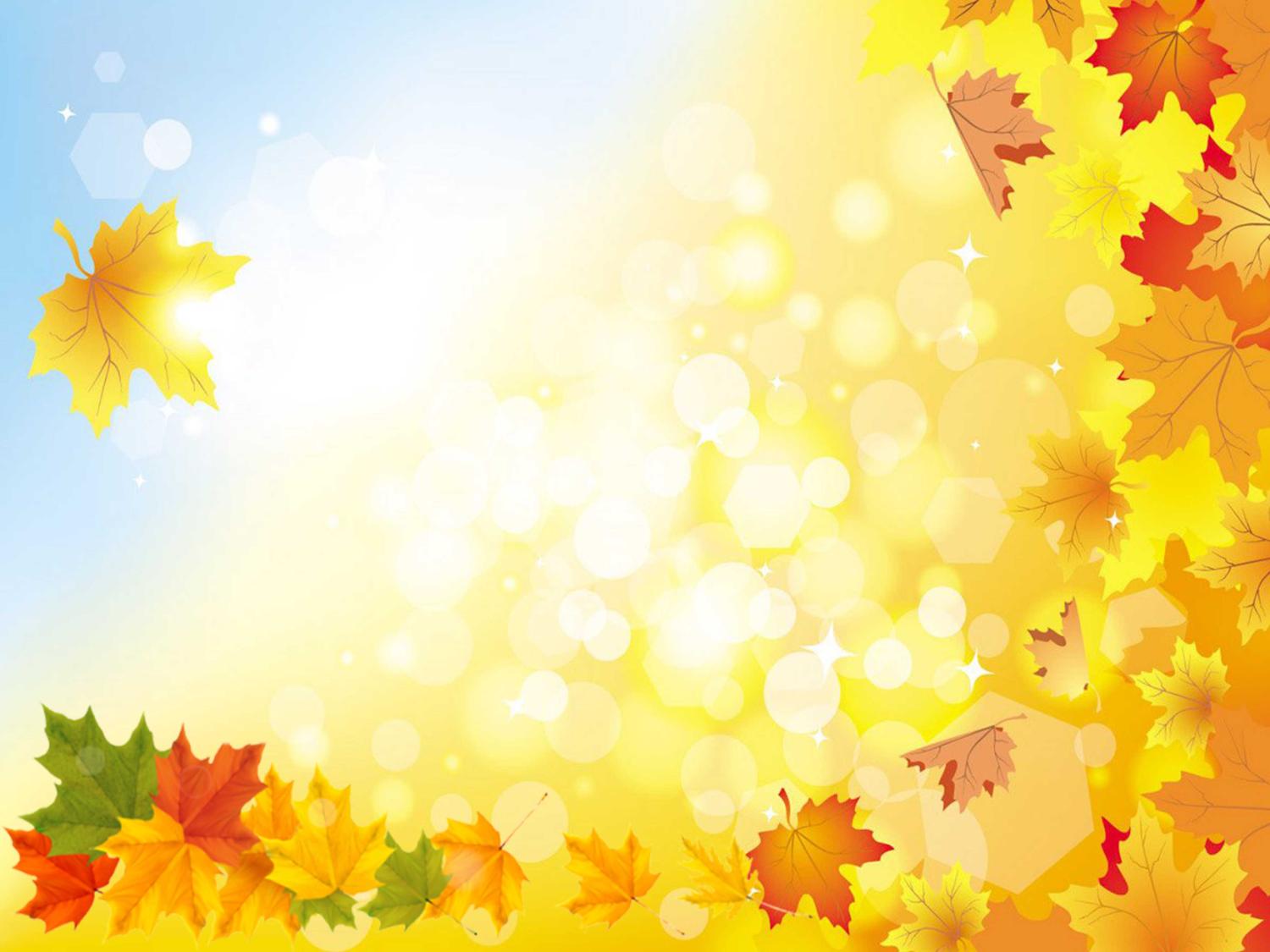 Мой вопрос – ваш ответ …
Кто сушит грибы на деревьях?
сойка
белка
дятел
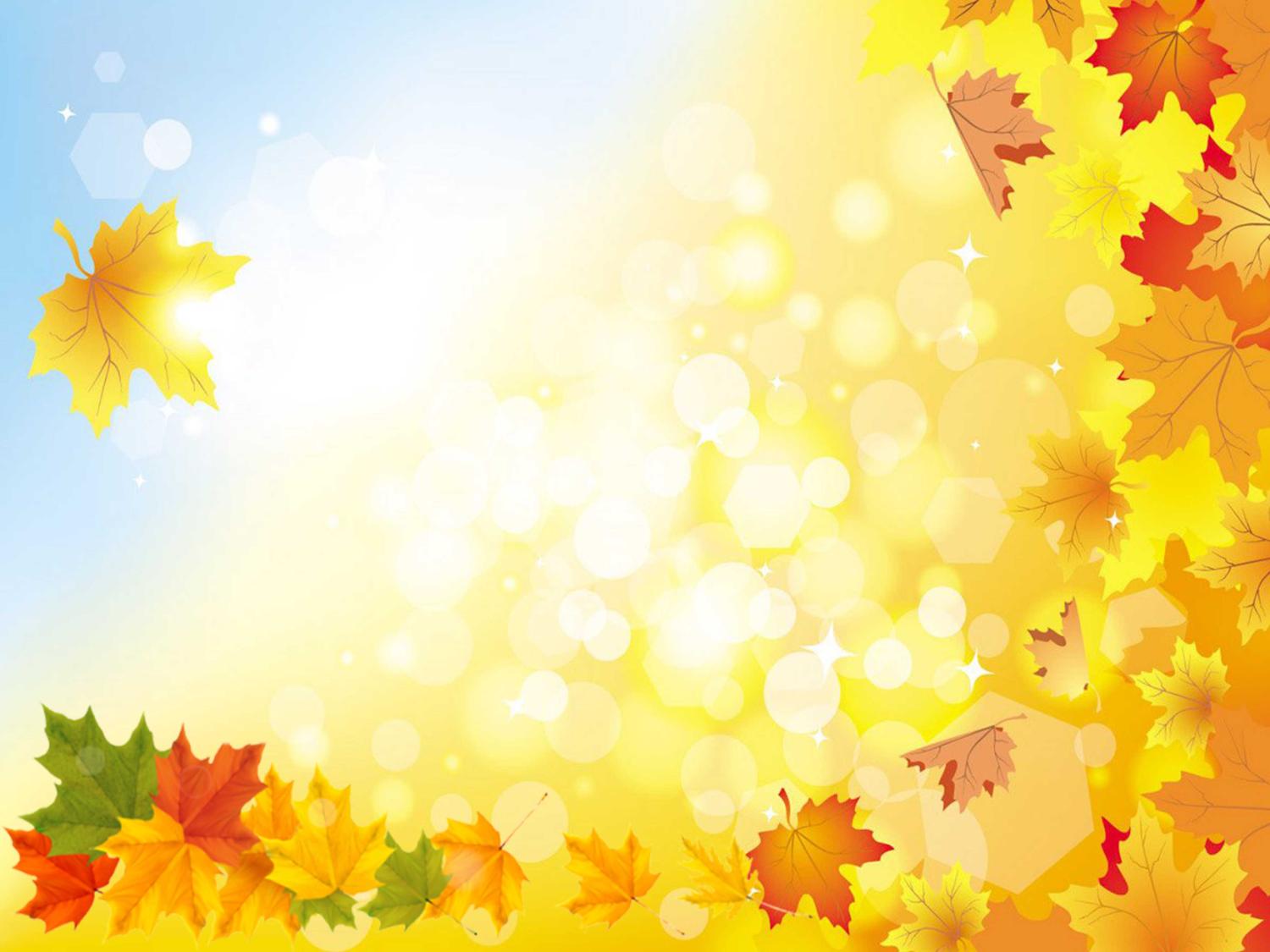 Мой вопрос – ваш ответ …
Где зимуют жучки, бабочки, мошки?
в щёлочках стен, 
под корой деревьев
в земле, под 
корнями растений
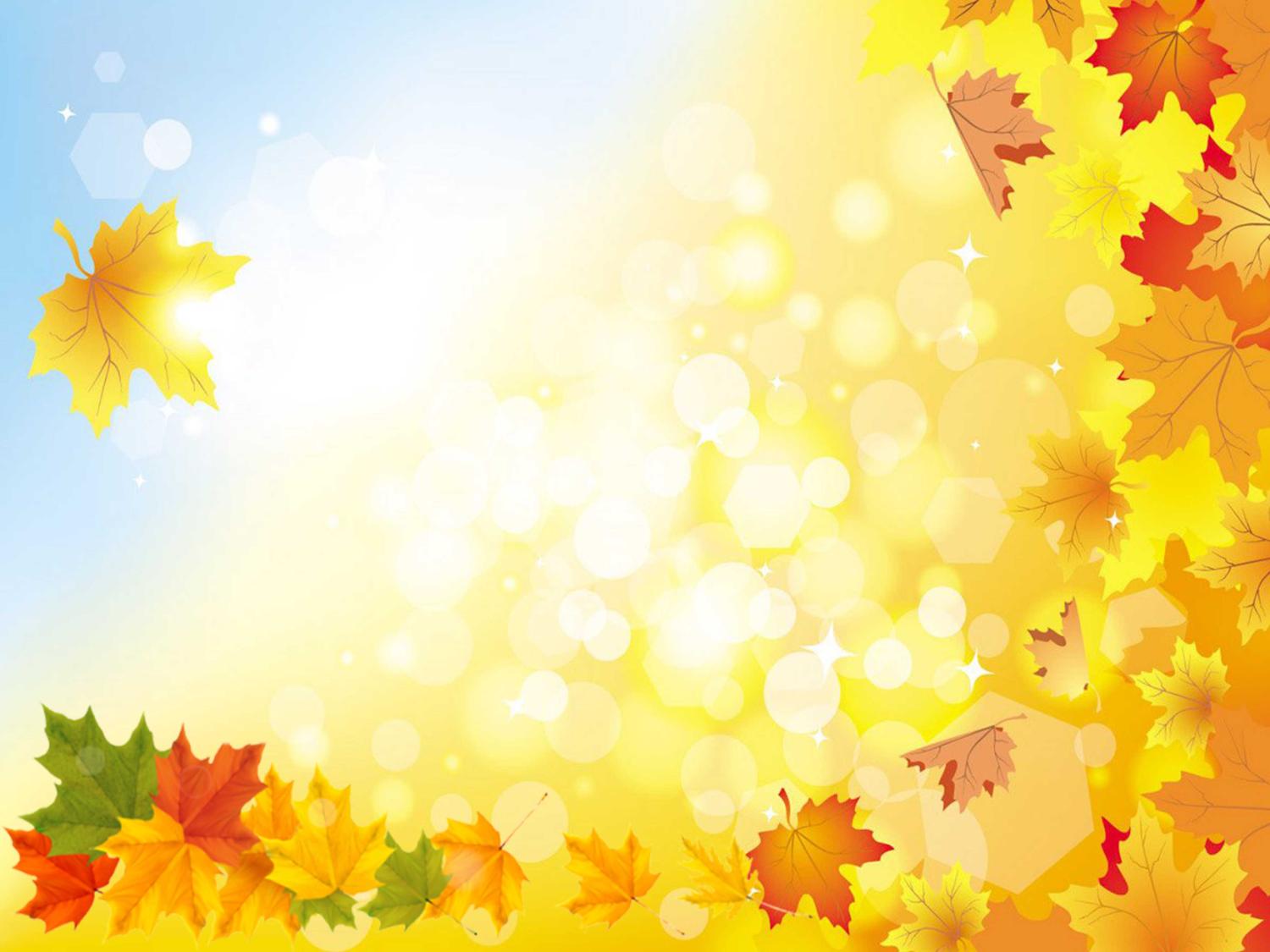 Мой вопрос – ваш ответ …
Как готовятся муравьи к зимнему сну?
прячутся под 
корой деревьев
закрывают все входы 
в муравейник
прячутся под 
опавшими листьями
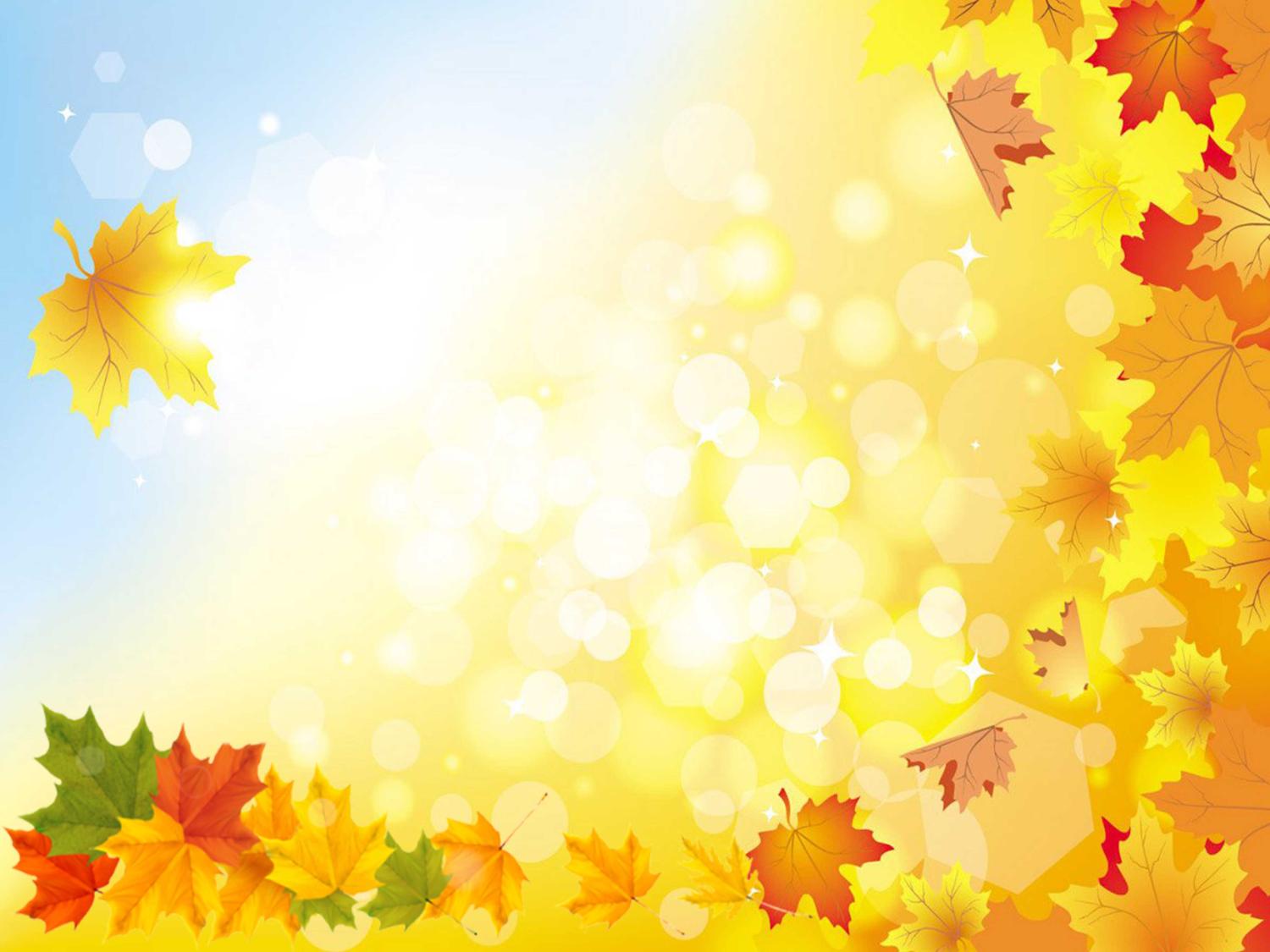 Мой вопрос – ваш ответ …
Как называются птицы, которые улетают 
от нас в тёплые края?
зимующие
перелетные
пролетные
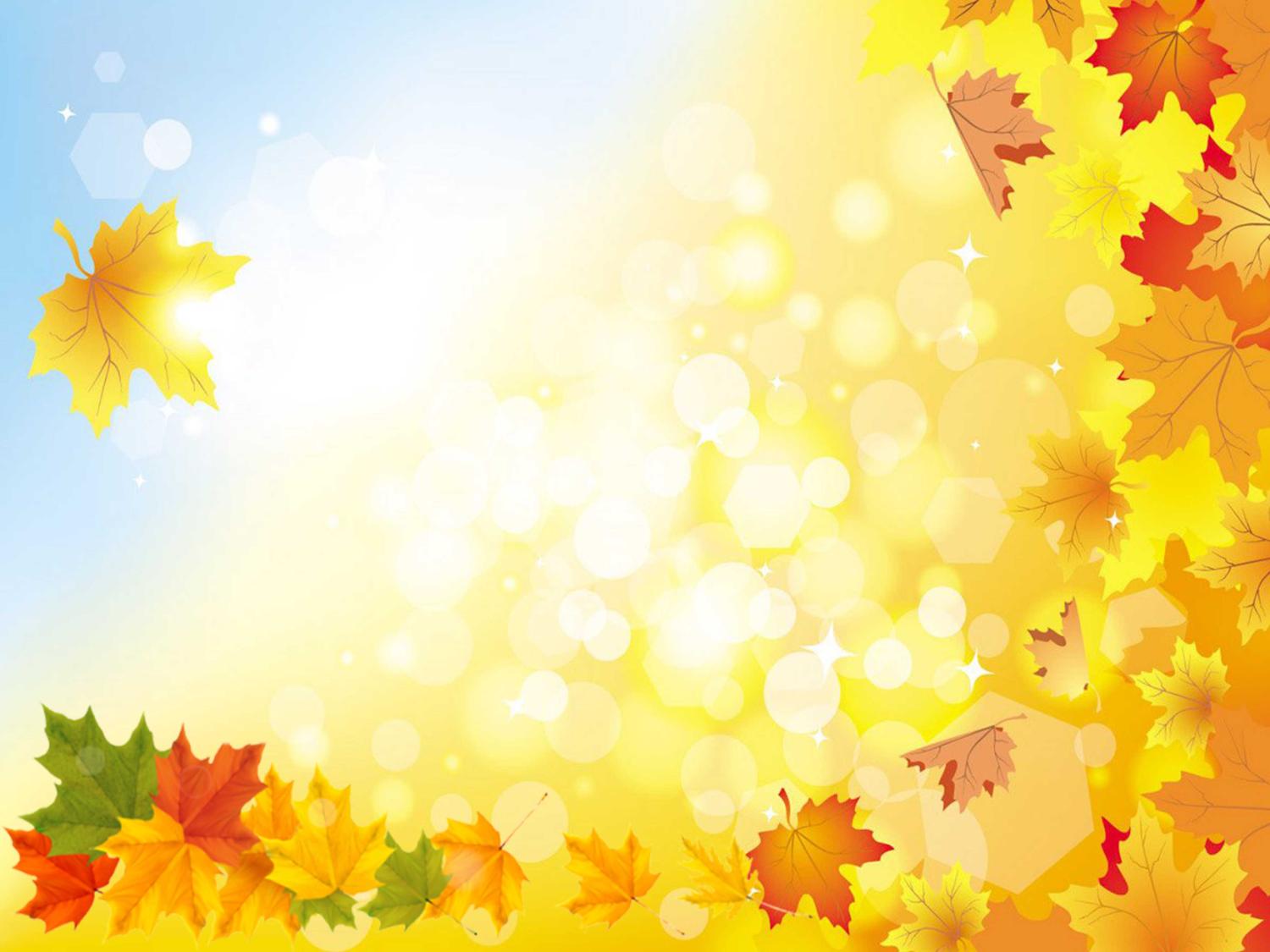 Мой вопрос – ваш ответ …
Какое время года наступает после осени?
весна
зима
лето
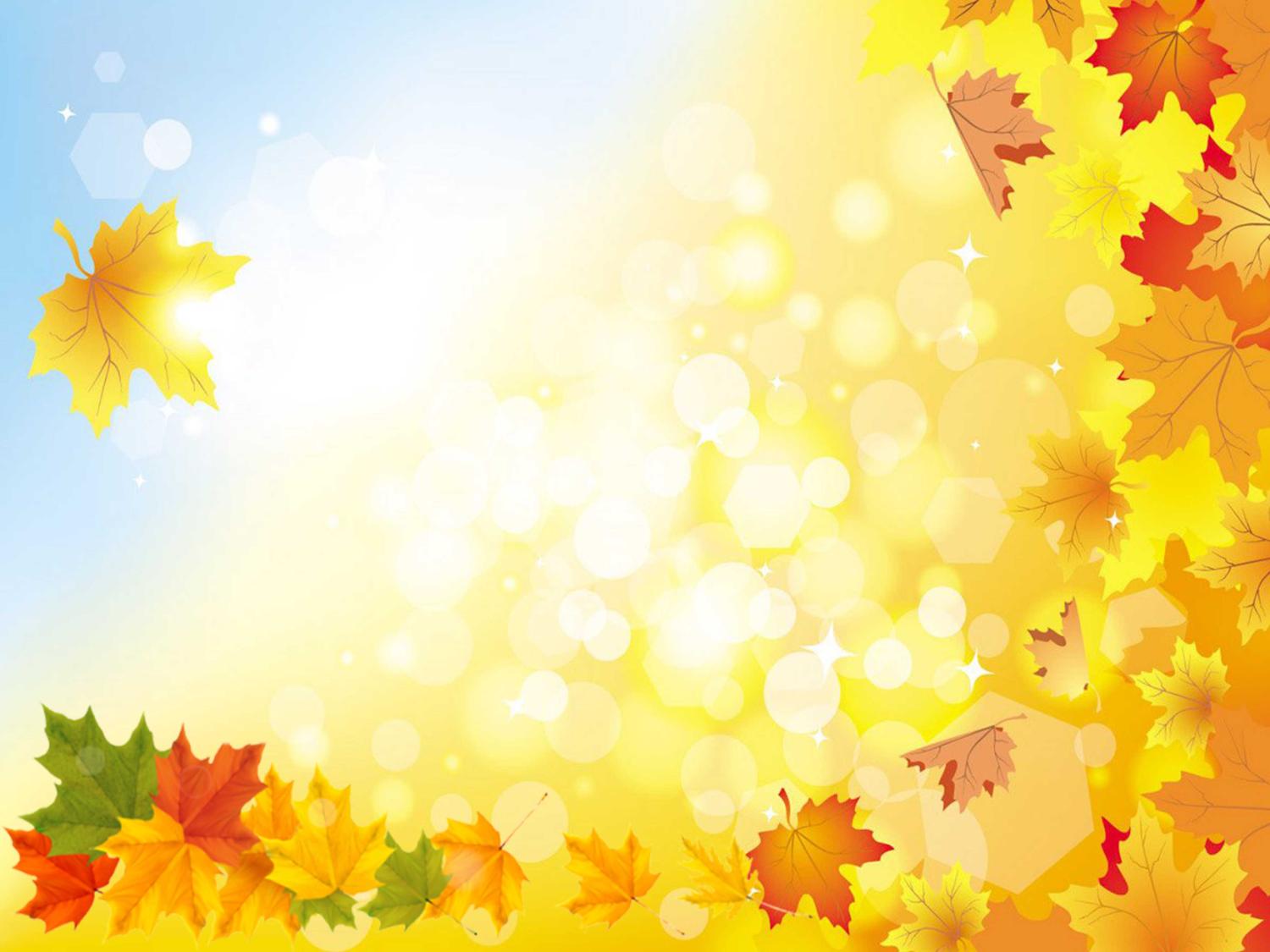 Мой вопрос – ваш ответ …
Какое время года идет перед осенью?
зима
лето
весна
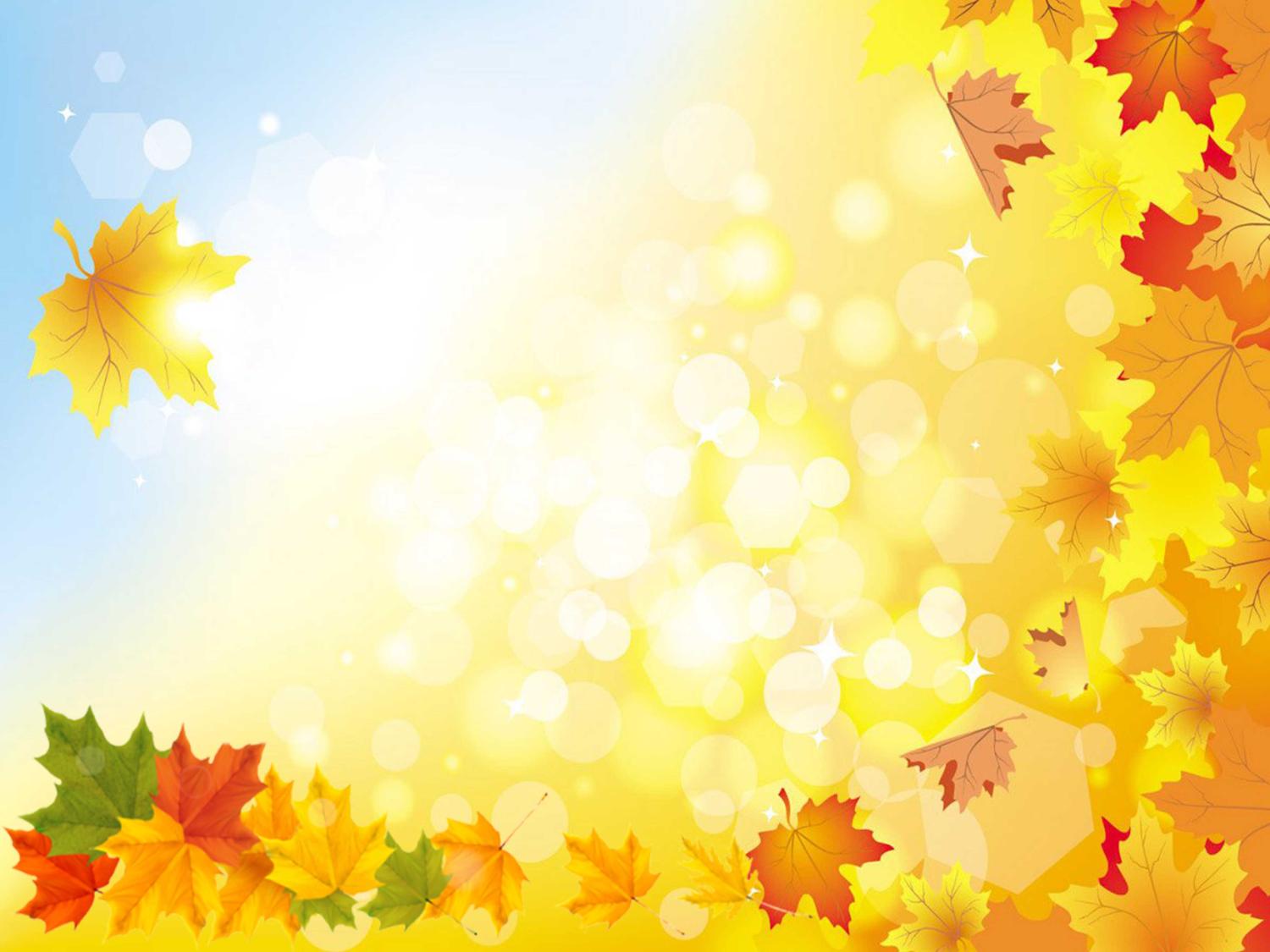 Мой вопрос – ваш ответ …
Как называется последний месяц осени?
октябрь
ноябрь
декабрь
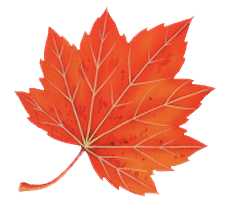 Молодцы, ребята!
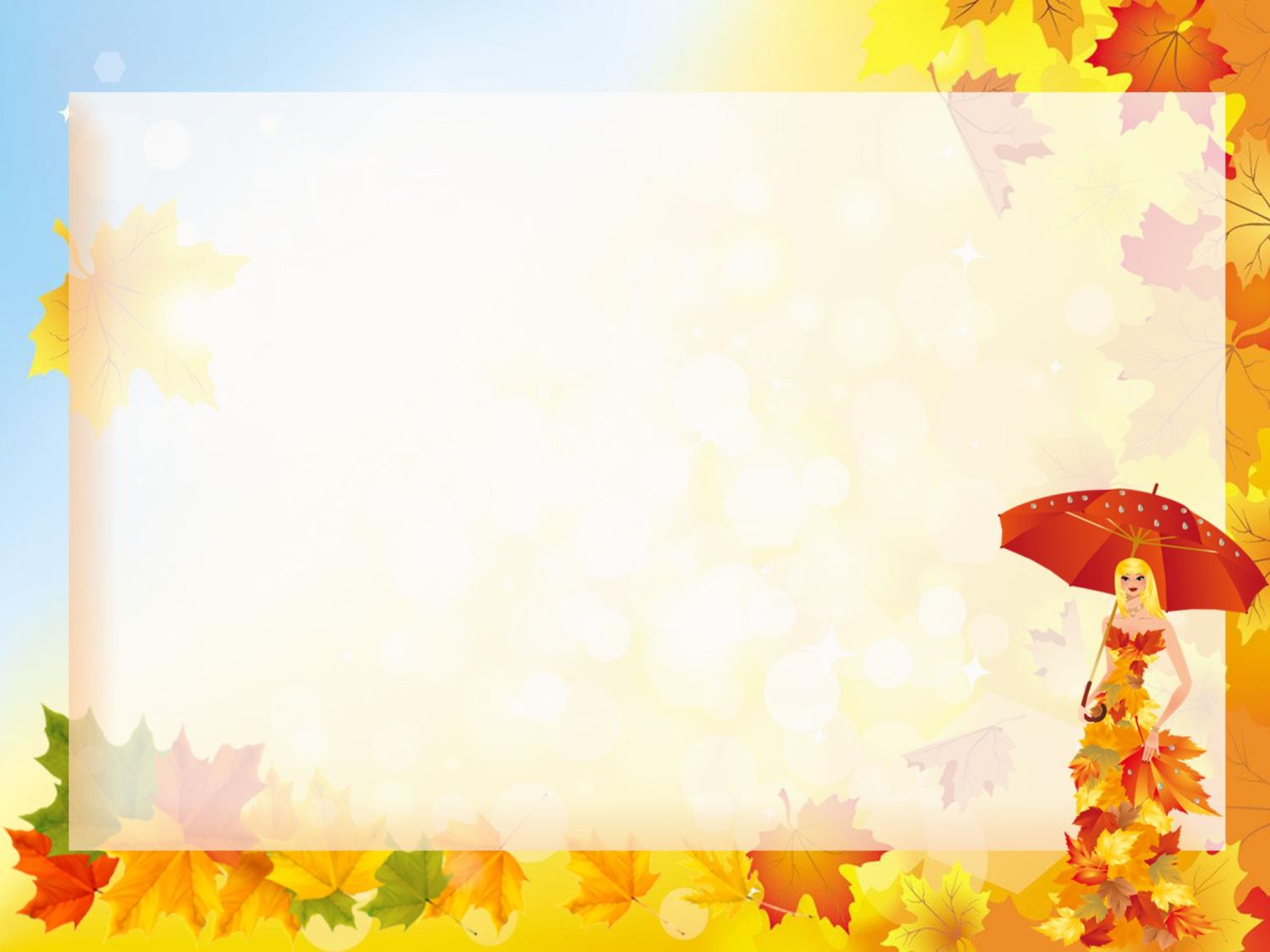 Используемые источники


Фон http://sale-ua.hot-line.in.ua/imgs/34208-kerry-kurtki-rasprodazha-krasnopartizansk.jpg
Листья http://журнал-детство.рф/site/img-content/osennie-listia.png
Осень с зонтом  http://player.myshared.ru/1187926/data/images/img4.png
листок http://liubavyshka.ru/_ph/55/1/519360784.jpg
листок http://img1.liveinternet.ru/images/attach/c/2//64/161/64161975_023212797.png
Автор шаблона: Бурдейная Н. В. Сайт:  http://medea.ucoz.ru